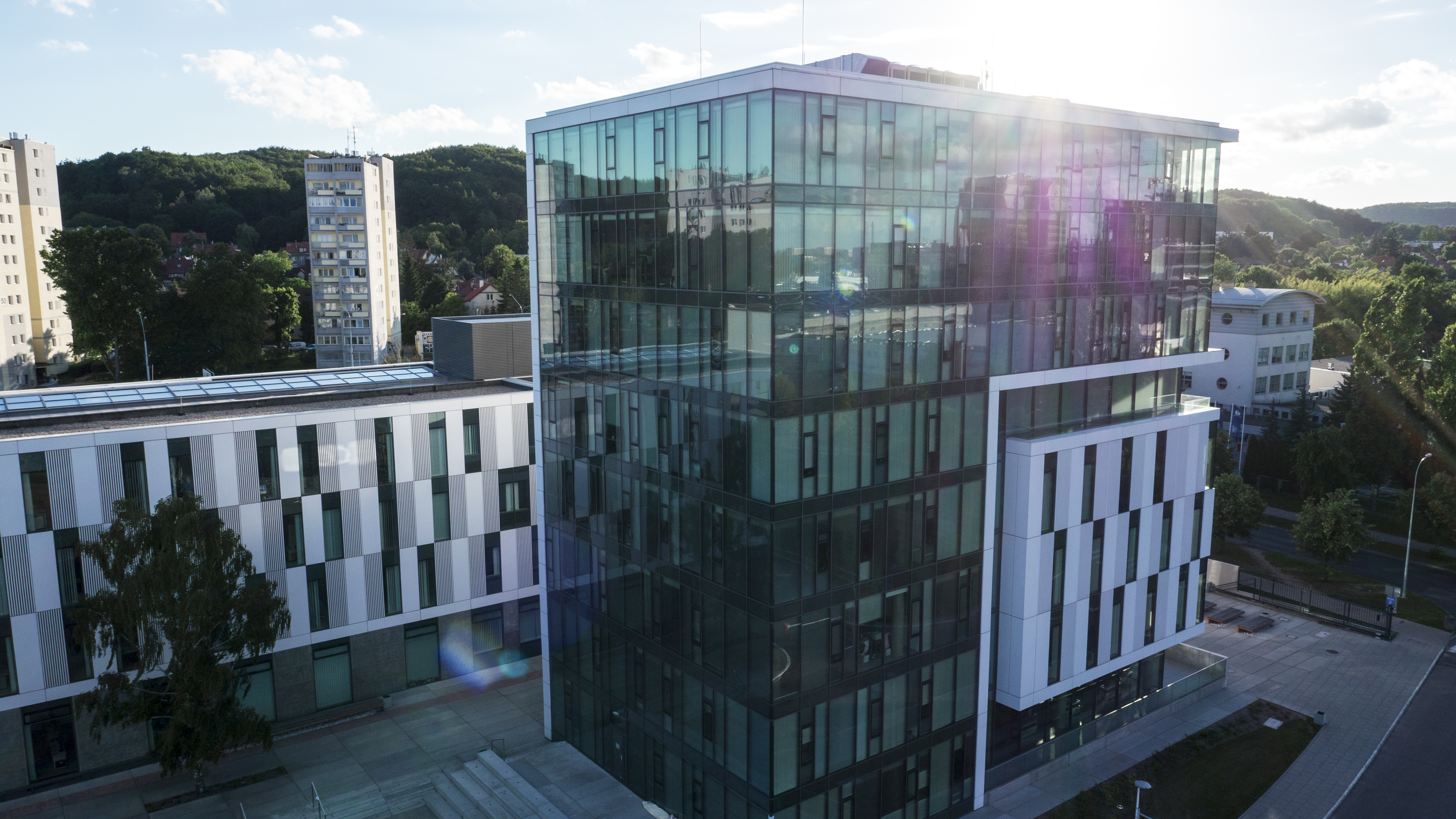 Czy Bałtyk jest najbardziej zanieczyszczonym morzem na świecie?Mierzeja Wiślana – wycieczka edukacyjna dla Seniorów.
Dr hab. Magdalena Bełdowska prof. UG
Wydział Oceanografii i Geografii, Uniwersytet Gdański
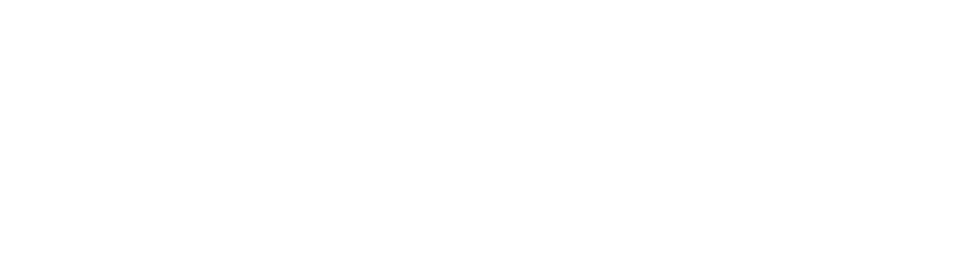 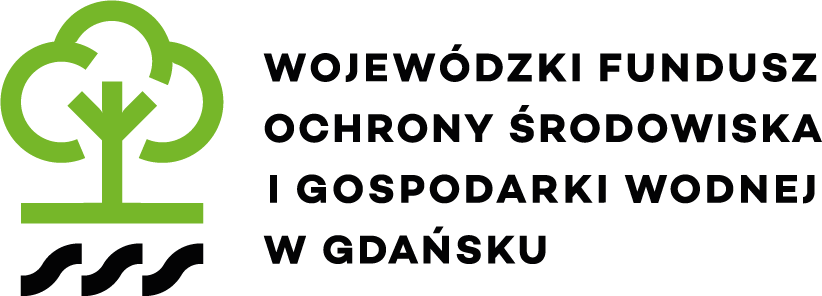 Morze Bałtyckie
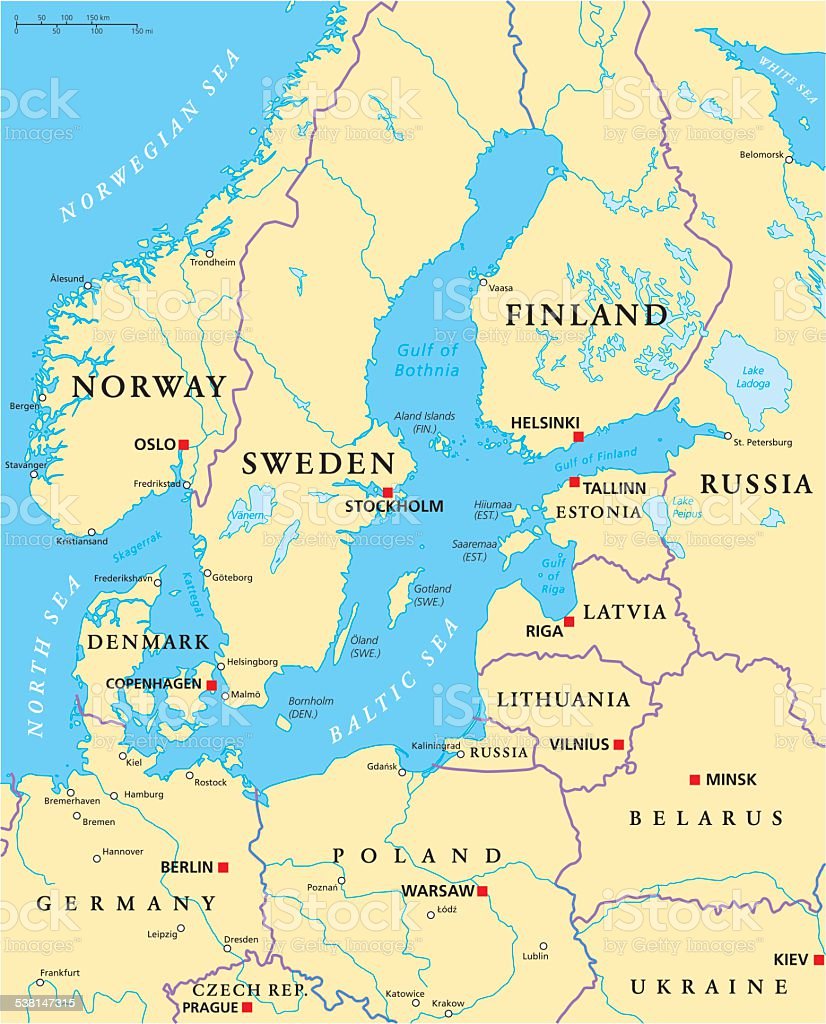 Bałtyk jest morzem szczególnie „wrażliwym” –
 zanieczyszczenia które trafiają do niego, pozostają tam przez bardzo długi okres czasu. Dlaczego?

Jest morzem półzamkniętym, wymiana wody zachodzi podczas wlewów z Morza Północnego, które są obecnie coraz rzadsze
Jest morzem płytkim: (średnia jego głębokość to 52 m, a średnia głębokość Morza Śródziemnego to 1438 m) 
ląd dookoła Bałtyku jest silnie wykorzystywany przez człowieka, a powierzchnia zlewni  jest ponad trzy razy większa niż powierzchnia morza
Morze Bałtyckie
Bałtyk jest silnie narażony na to co emitujemy, wytwarzamy na lądzie ale również przeszłość jest źródłem problemu …
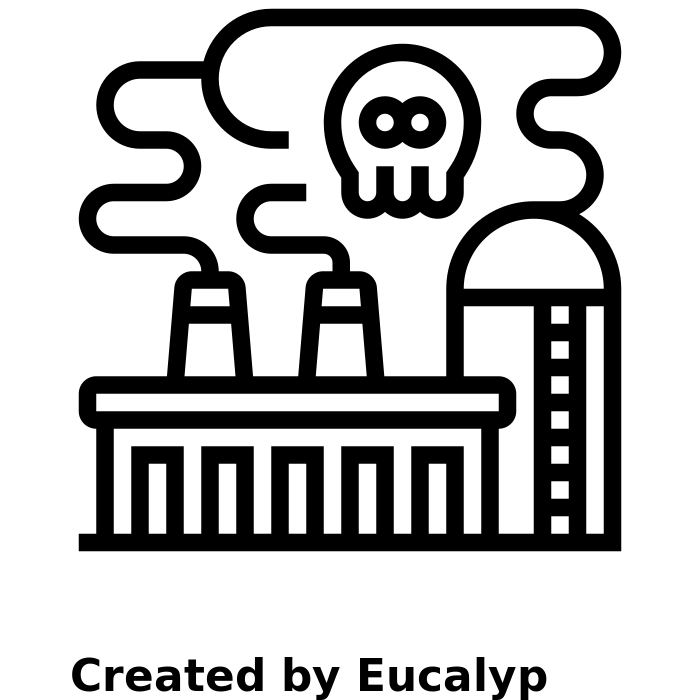 Pod koniec XX wieku, nieoczyszczone ścieki zarówno komunalne jak i niestety przemysłowe trafiały do rzek lub bezpośrednio do morza. 
Sądzono wtedy, że zanieczyszczenia pozostaną bezpiecznie w osadach morskich.
Jednak tak nie jest - przedostają się one z powrotem do wody i oczywiście do organizmów, które tam żyją …
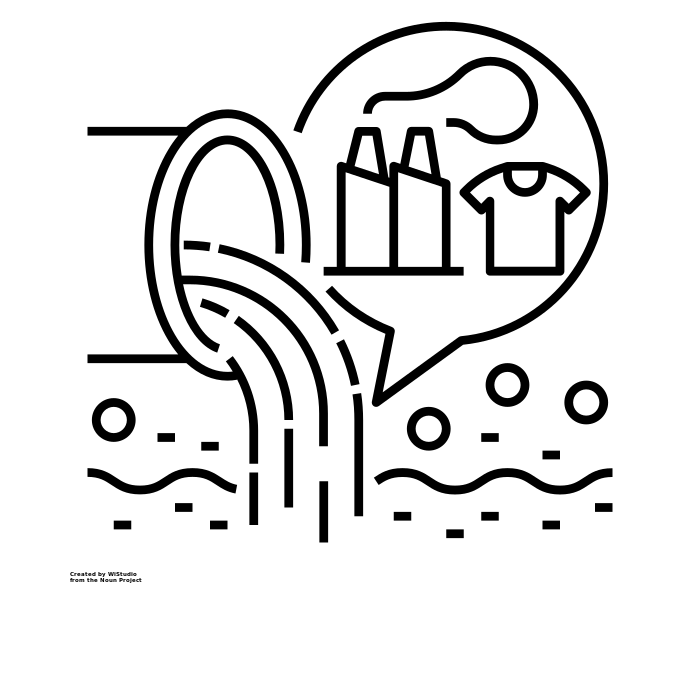 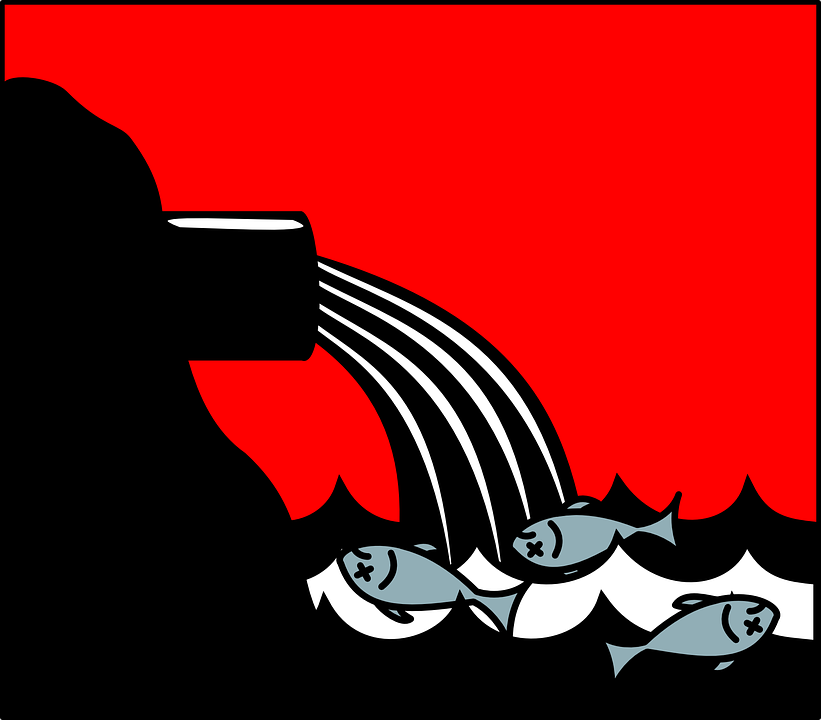 Morze Bałtyckie
Czy oczyszczalnie ścieków rozwiązały ten problem?
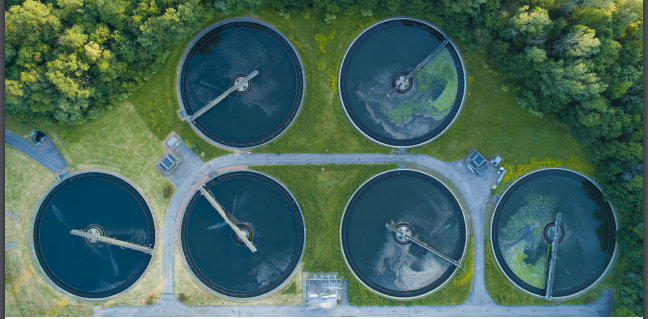 W dużym stopniu Tak!
Jednak do Bałtyki dopływa siedem dużych rzek.
Woda w tych rzekach, często nie zawiera dużo zanieczyszczeń, jednak wprowadzają one dużo litrów wody więc i dużo zanieczyszczeń …

Wisła nie jest brudną rzeką, tylko dużą rzeką!, 
Wnosi dużo wody więc i dużo substancji chemicznych…
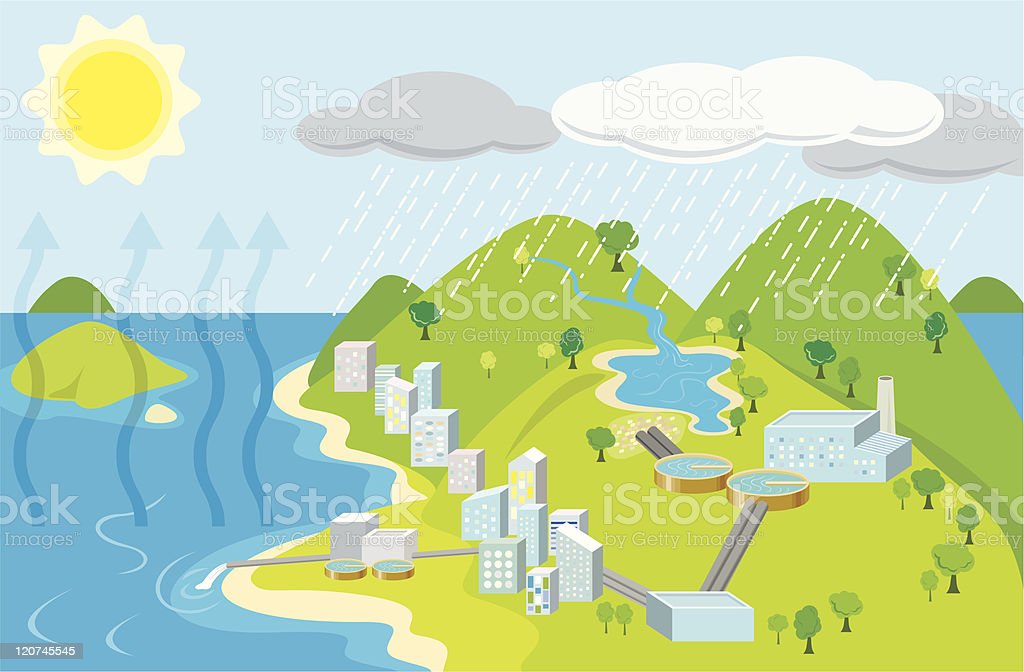 Morze Bałtyckie
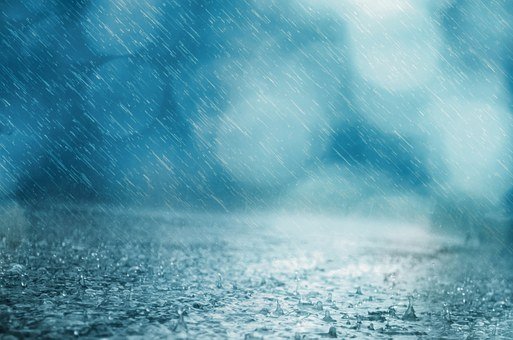 Nie tylko w osadach Bałtyku są zanieczyszczenia  z XX wieku – również na lądzie.
Intensywne deszcze, lokalne podtopienia, powodzie prowadzą do ich wymywania z gleby, z lądu i transportu do Bałtyku
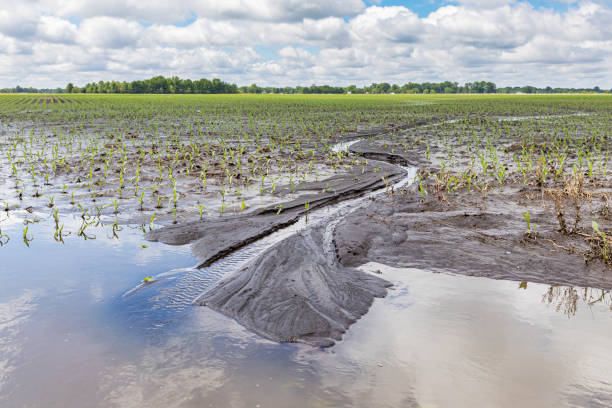 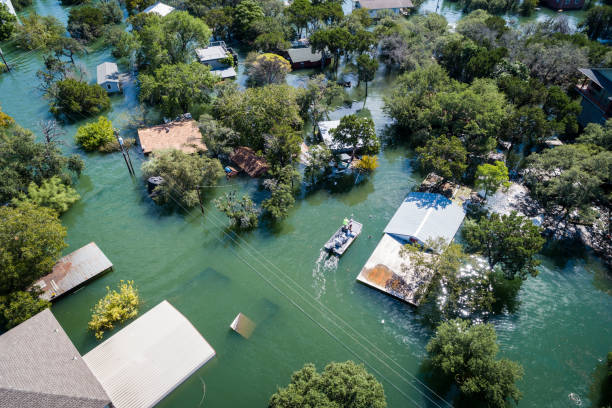 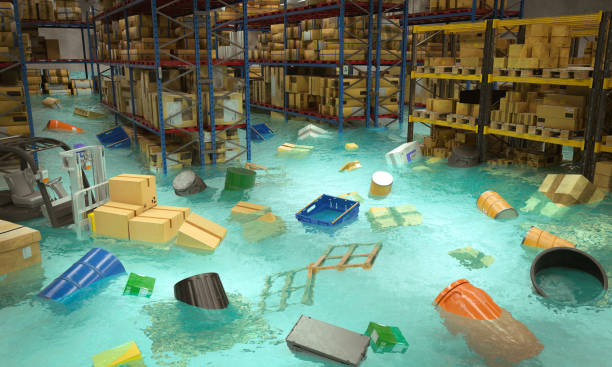 Morze Bałtyckie
Eutrofizacja:
Intensywny dopływ soli azotu i fosforu                wzmożony rozwój fitoplanktonu
              niezjedzone komórki planktonu opadają na dno i tam gniją 
dochodzi do wyczerpania tlenu               pojawia się siarkowodór 
powstają „strefy śmierci”
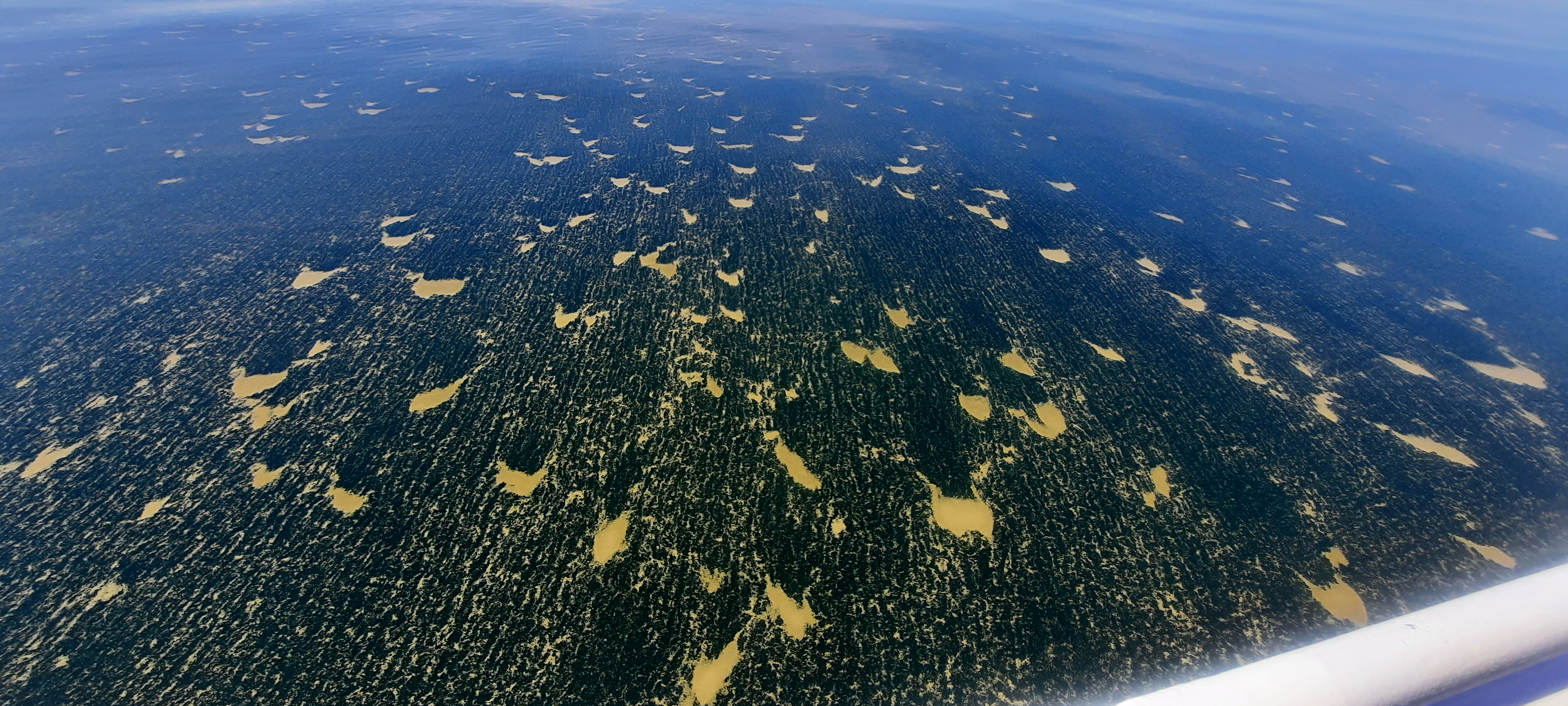 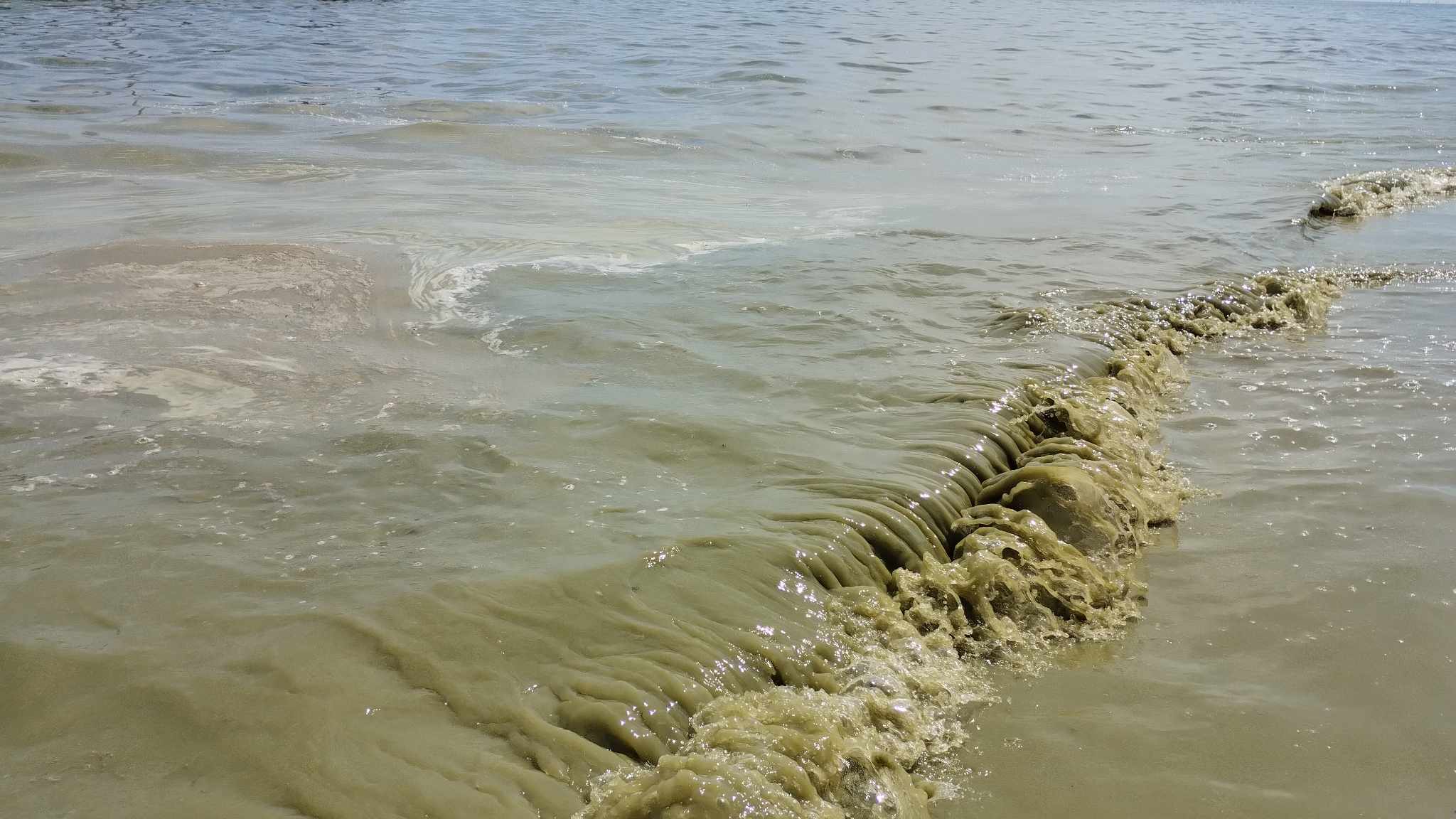 Fot.. A. Krakowiak
Jak zapobiegać?

nie wylewaj wody z mydlinami do kanalizacji burzowej lub na glebę. 
Zrób to tak, żeby woda ta trafiła do oczyszczalni ścieków

Unikaj wykorzystania nieszczelnego szamba
Fot.. J. Kobos
Erozja brzegów klifowych
Morze Bałtyckie
Wzrost częstości i intensywności sztormów, wzrost prędkości wiatrów (zwłaszcza zimą), zwiększenie liczby sztormów w ciągu roku -  to wszystko prowadzi do podnoszenia się poziomu morza i wymywania polskiego wybrzeża.
 Do tych epizodów dochodzi kilka razy do roku podczas silnych sztormów
W ten sposób również substancje chemiczne przedostają się do morza
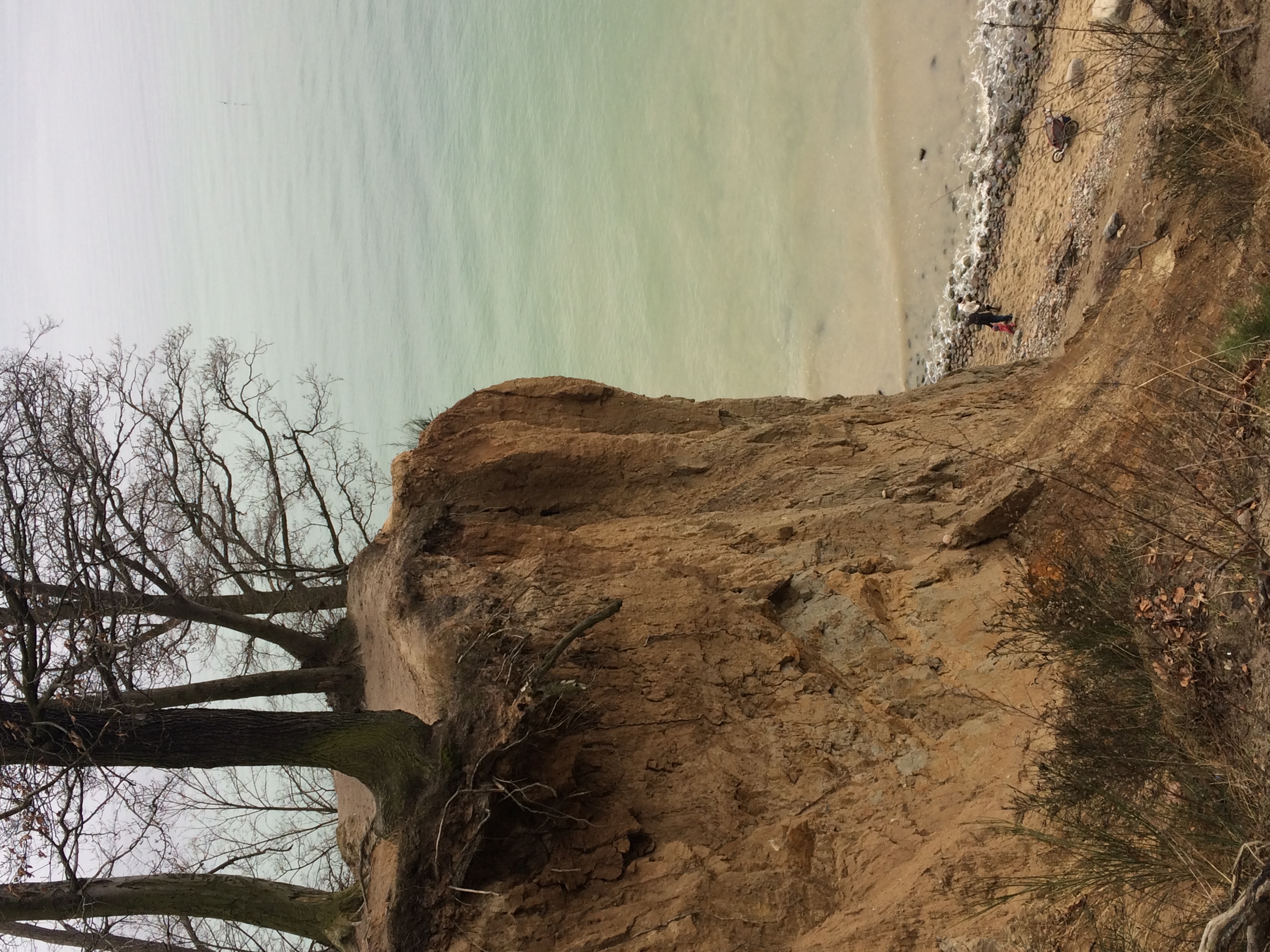 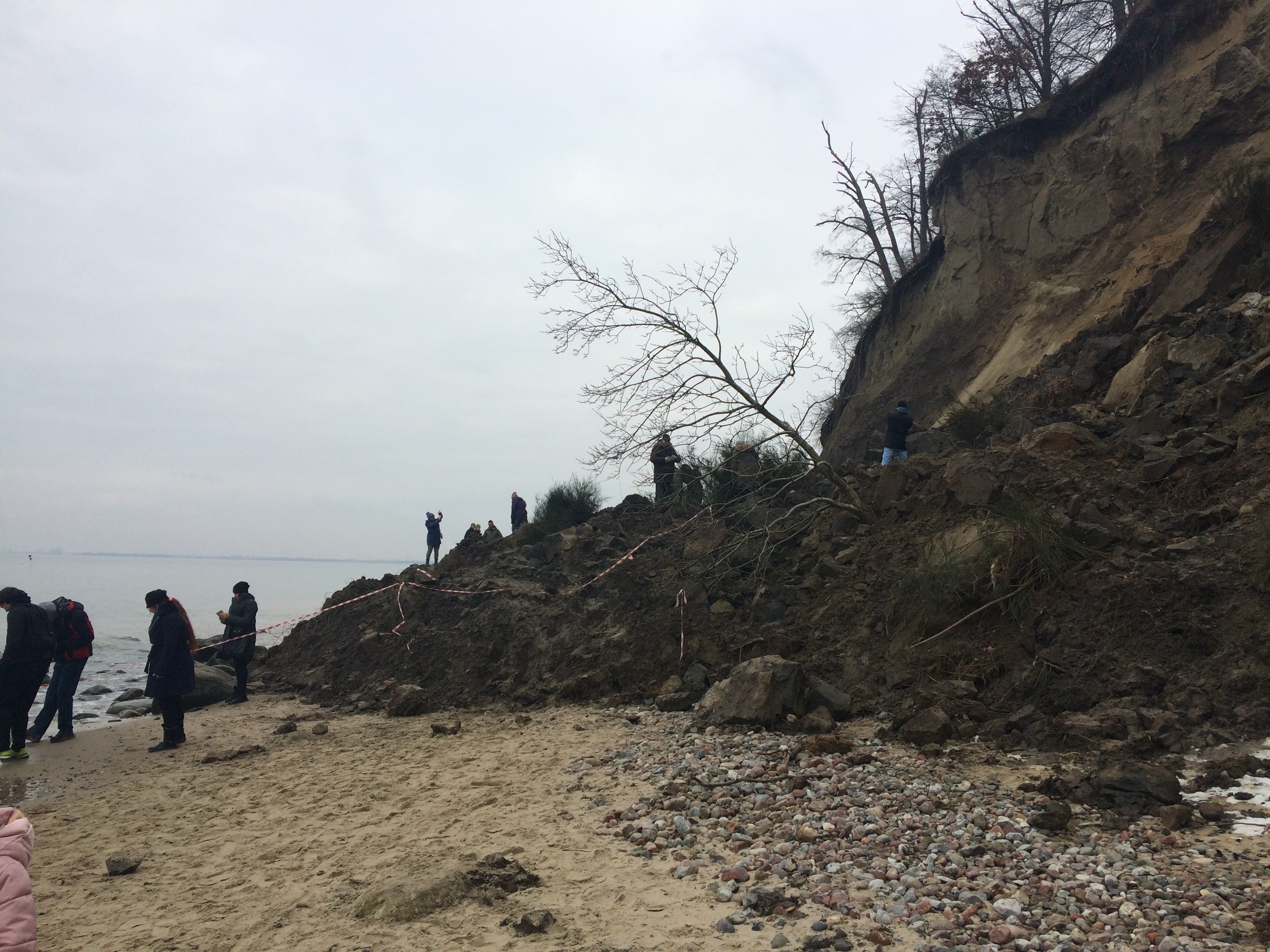 Fot. M. Beldowska
Morze Bałtyckie
Martwe glony na plażach Bałtyku – czy to efekt zatrucia Bałtyku?
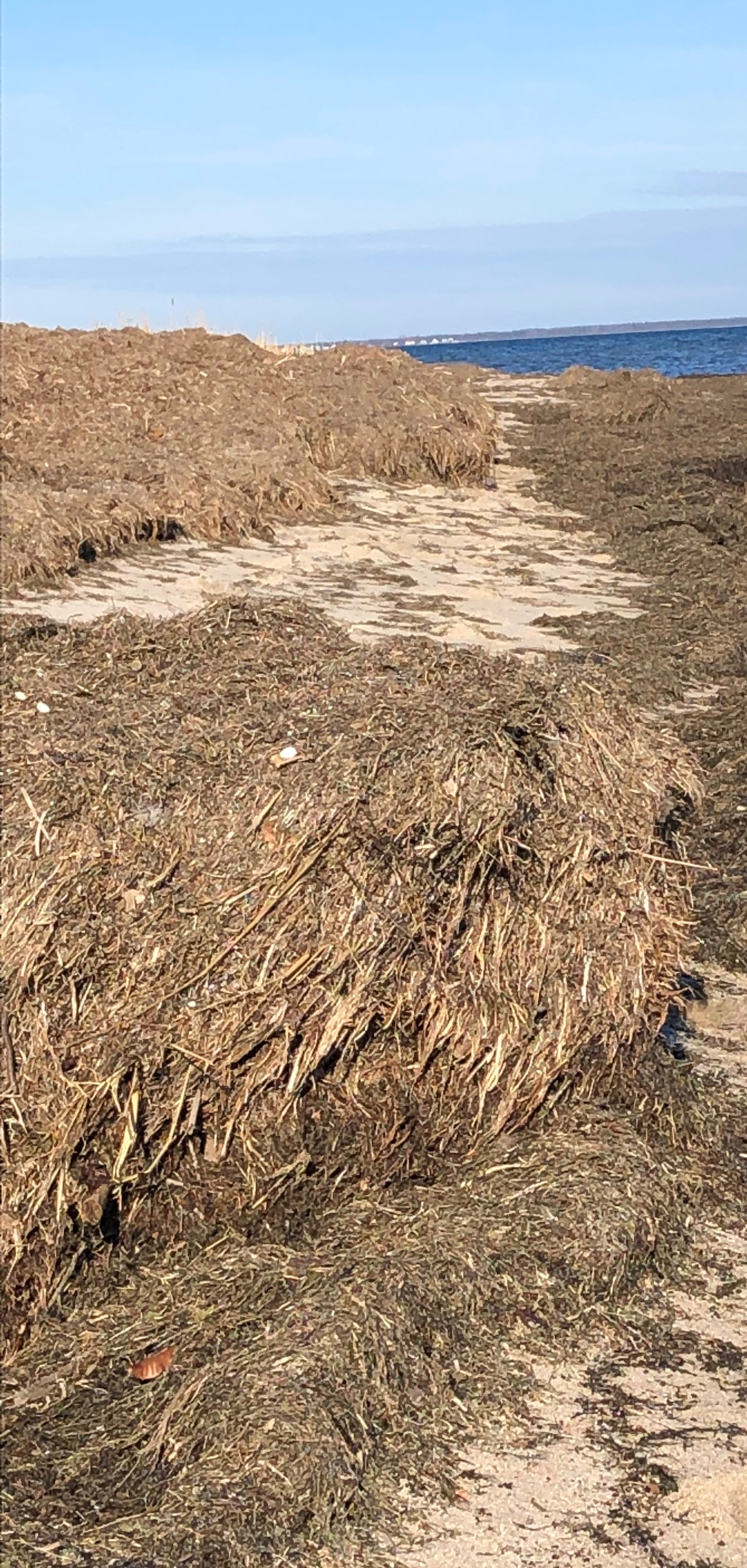 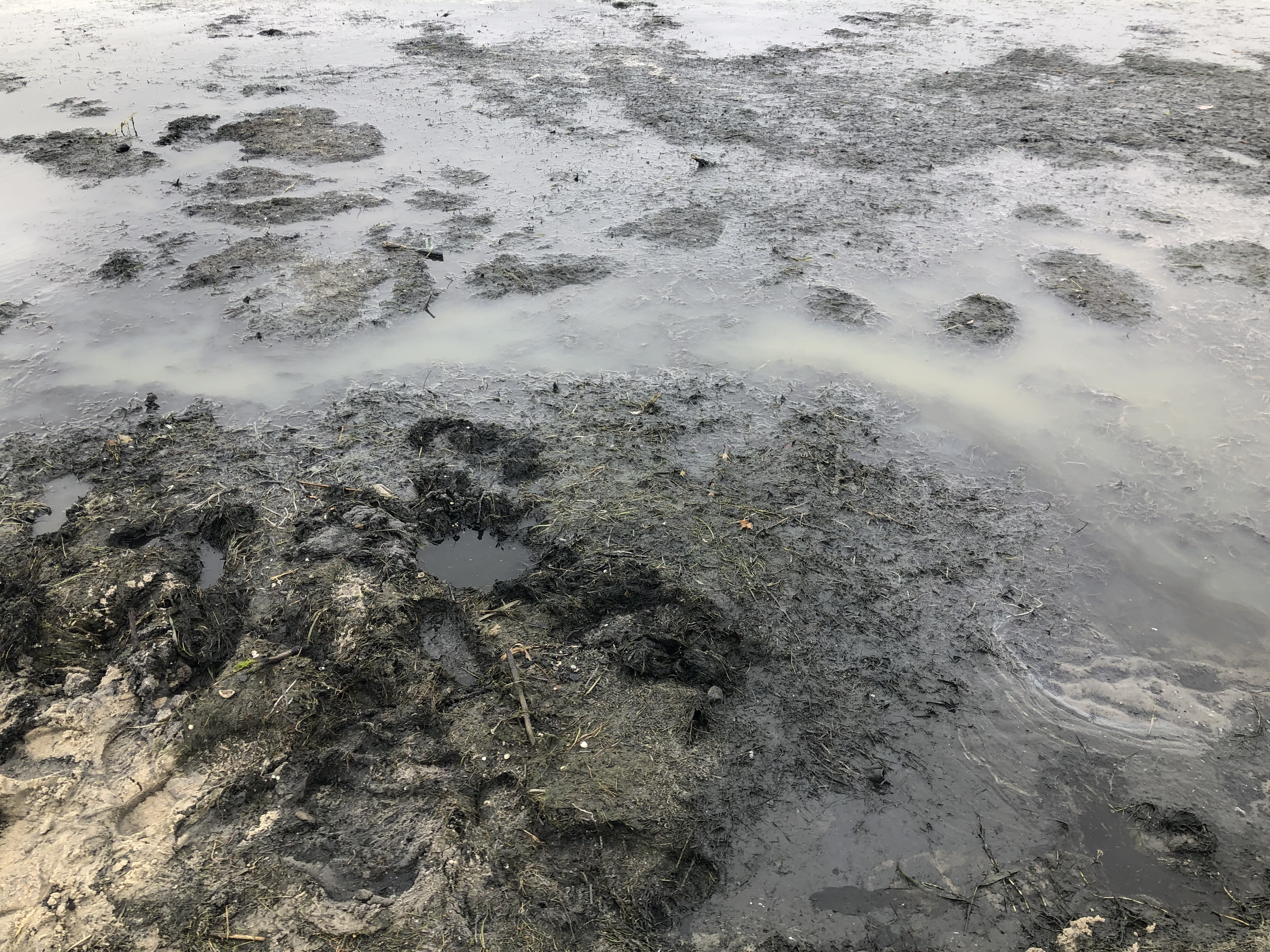 Część roślin morskich unosi się w wodzie, więc wynoszone są na plaże wraz z falami – to są naturalni „mieszkańcy” naszego morza. 
Podobnie jak rośliny lądowe, szybciej rozwijają się latem gdy jest cieplej. 
Dodatkowo jest ich więcej gdy przeważają wiatry znad morza, które nawiewają je w kierunku lądu. 
Silne, sztormowe wiatry (zwłaszcza w płytszych rejonach zatok) powodują wyrywanie roślin, które są przyczepione do dna
Fot. M. Bełdowska
Morze Bałtyckie
Czystość plaż bałtyckich
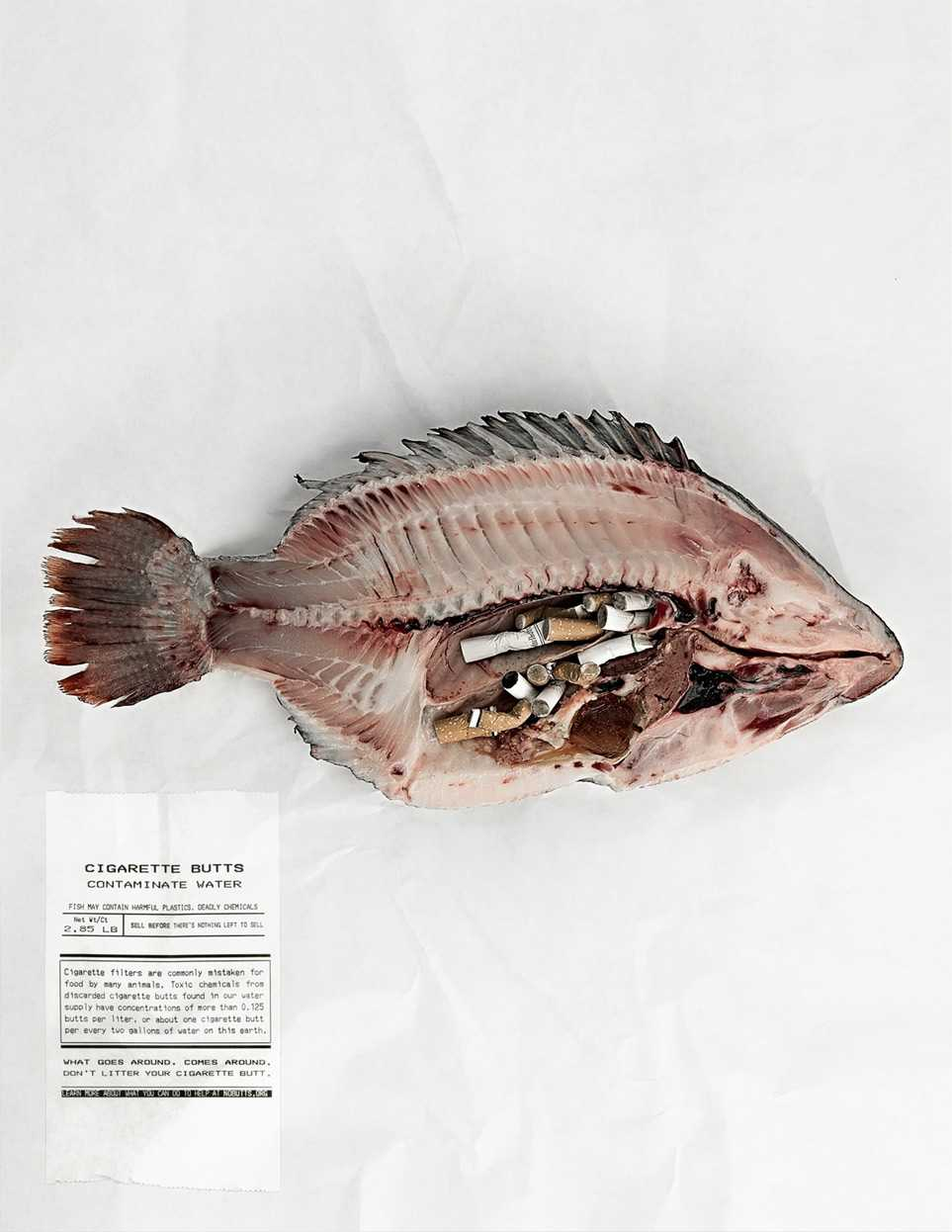 Monitoring śmieci na bałtyckich plażach wskazuje na dużą ilość niedopałków (filtrów) po papierosach 
Filtry po papierosach są potencjalnie śmiercionośne dla ryb i ptaków
Jak zapobiegać?
Nigdy nie zostawiaj niedopałków po papierosach na plaży (nawet zakopanych w piasku)!
Wyrzucaj je do śmietnika w taki sposób, żeby wiatr ich nie wywiał
https://366solutions.com/17-/12-/2020/108/
Morze Bałtyckie
Problem śmieci na plażach
Na plaży śmieci są wywiewane spod, a nawet ze śmietników
Śmietniki na czy przy plaży powinny być szczelnie zamykane. Jeśli w formie śmietnika jest otwarty kosz/pojemnik, to odpady które będą na jego wierzchu zostaną wywiane przez wiatr
Na plażach oraz w ich pobliżu powinno się również ustawiać tak zaprojektowane pojemniki na odpady, żeby wiatr nic z nich nie wywiał. 

Jak zapobiegać?
Nie należy wyrzucać śmieci do przepełnionego kosza, a tym bardziej pod przepełniony kosz – to równoważy się z tym jakbyśmy pozostawili je na plaży. 
Dlatego będąc teraz na spacerze na plaży bądźmy bardziej świadomi, nie pozostawiajmy po sobie żadnych odpadów nawet w postaci petów.
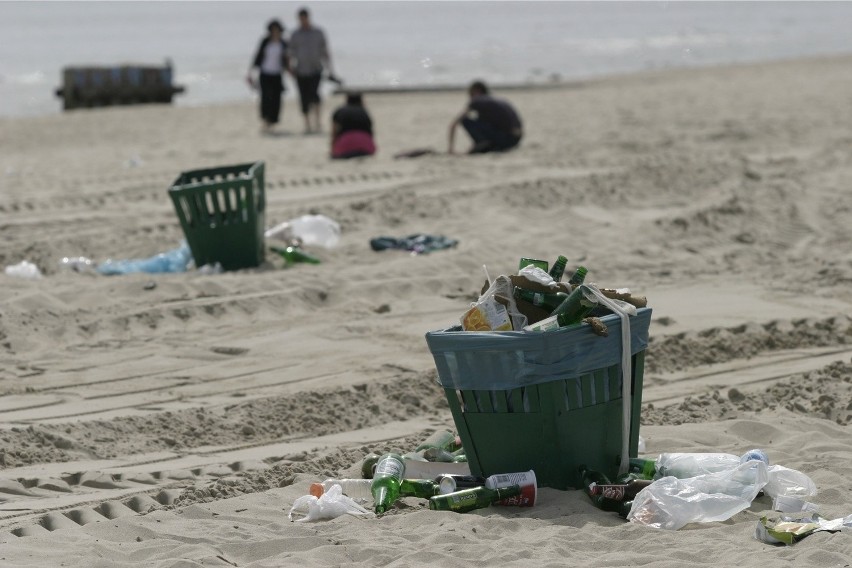 https://dziennikbaltycki.pl/sopockie-plaze-tona-w-smieciach-za-malo-koszy-toalet-raport-sanepidu/ga/3825267/zd/5169399
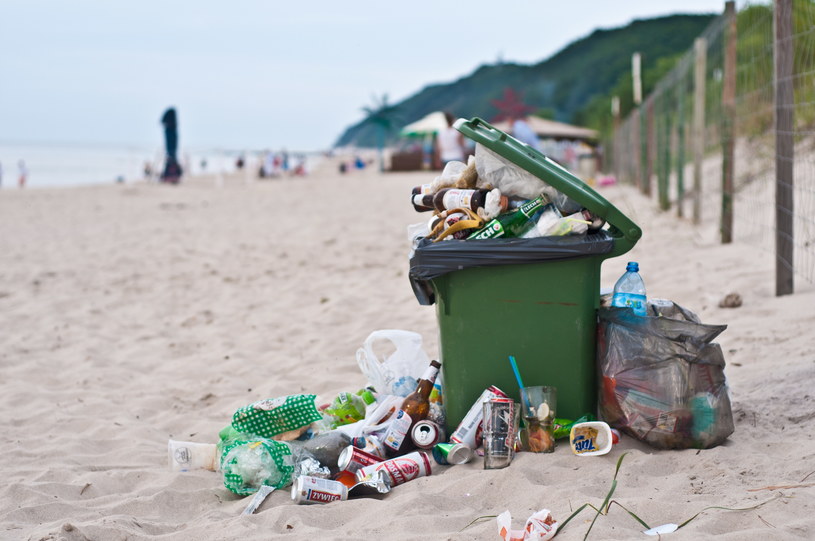 https://zielona.interia.pl/smieci-plastik/news-baltyk-to-jedno-wielkie-wysypisko-smieci-na-plazach-i-wraki-,nId,5972307
Podsumowując
Czy Bałtyk jest najbardziej zanieczyszczonym morzem na świecie? 
– zdecydowanie NIE!

Czy to oznacza, że problem zanieczyszczeń w Bałtyku nie istniej?
- zdecydowanie NIE!